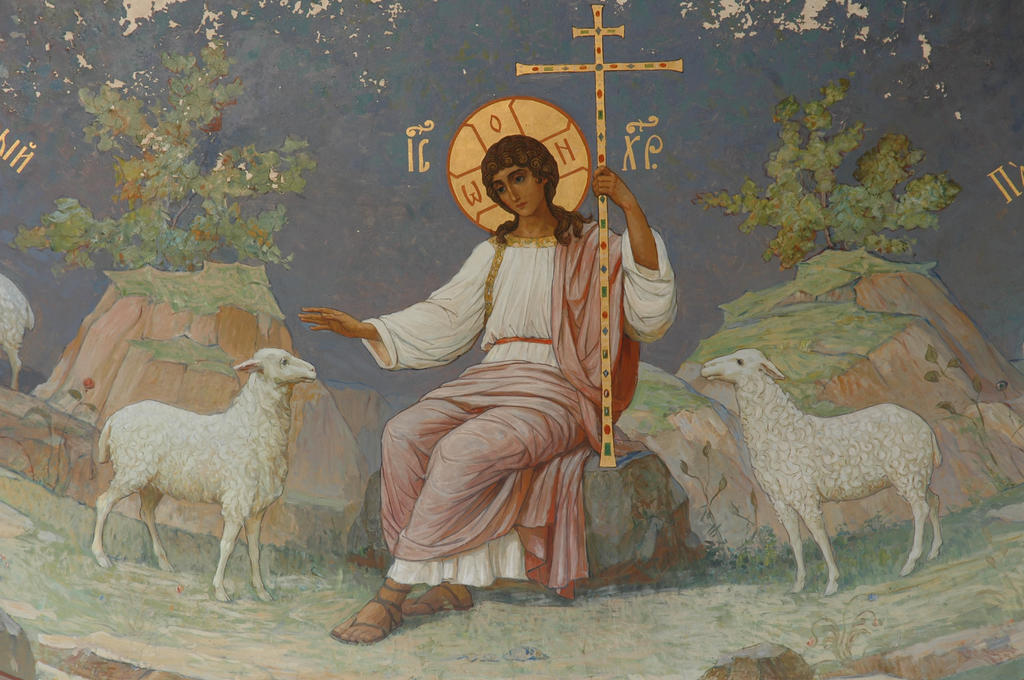 Молитесь за обижающих вас.
Иисус Христос (Мф. 5, 44)
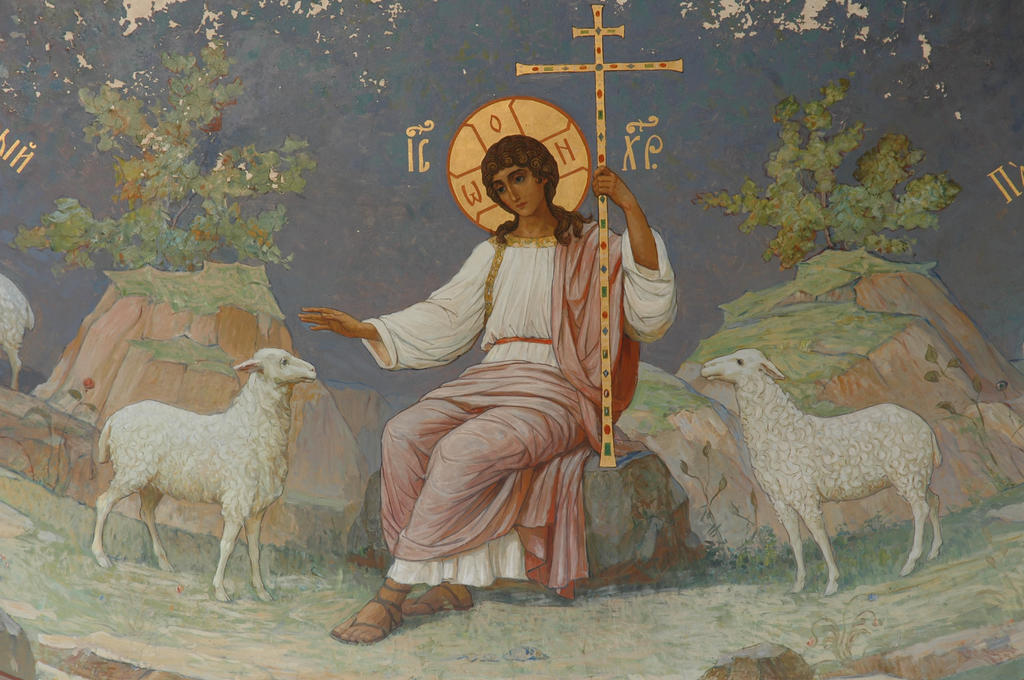 Ане́сти
Тема 16. Счастье милосердия
Вы узнаете:
- зачем нужно помогать одноклассникам,
- как научиться любить врагов,
- когда человек по-настоящему счастлив.
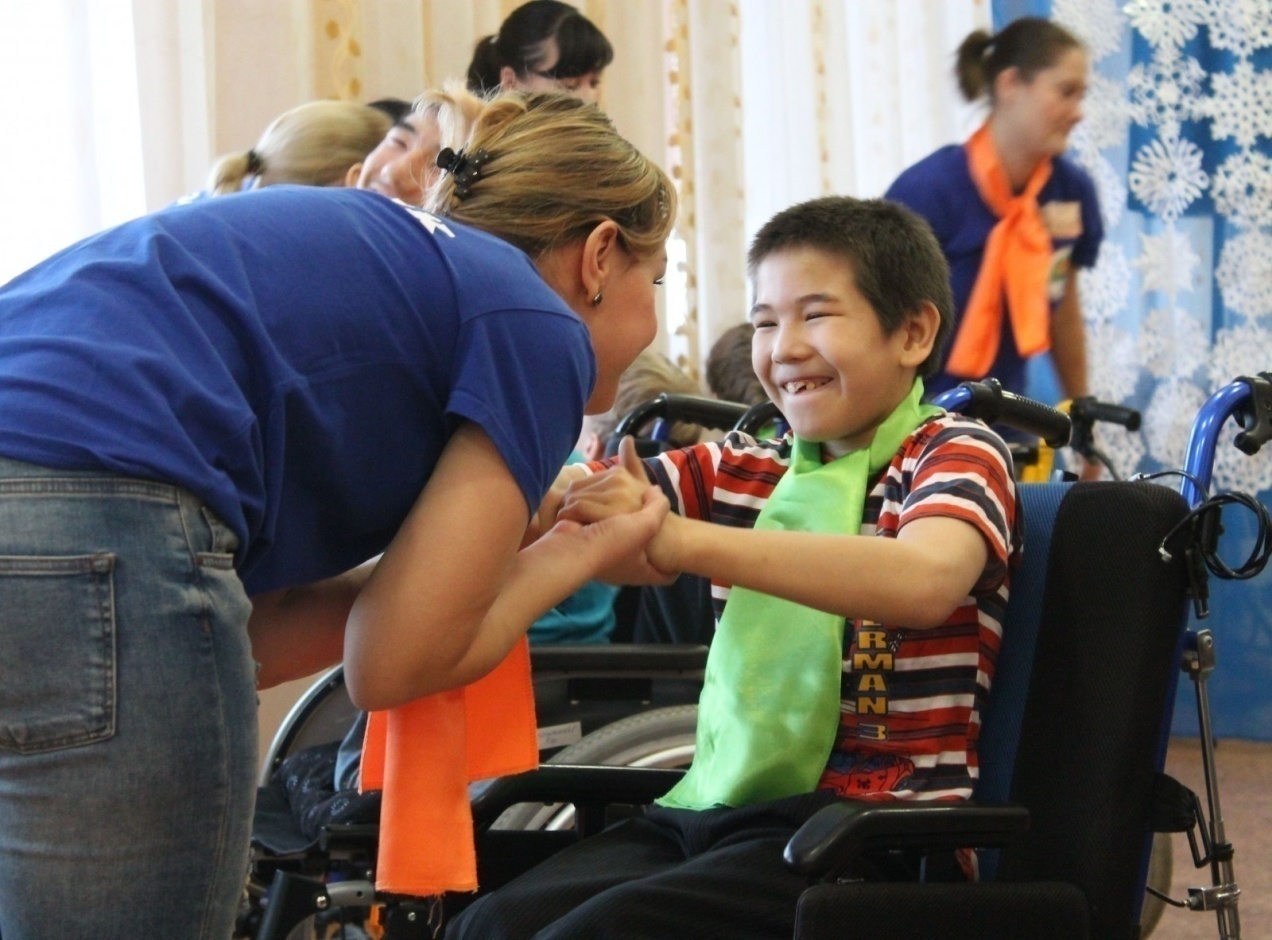 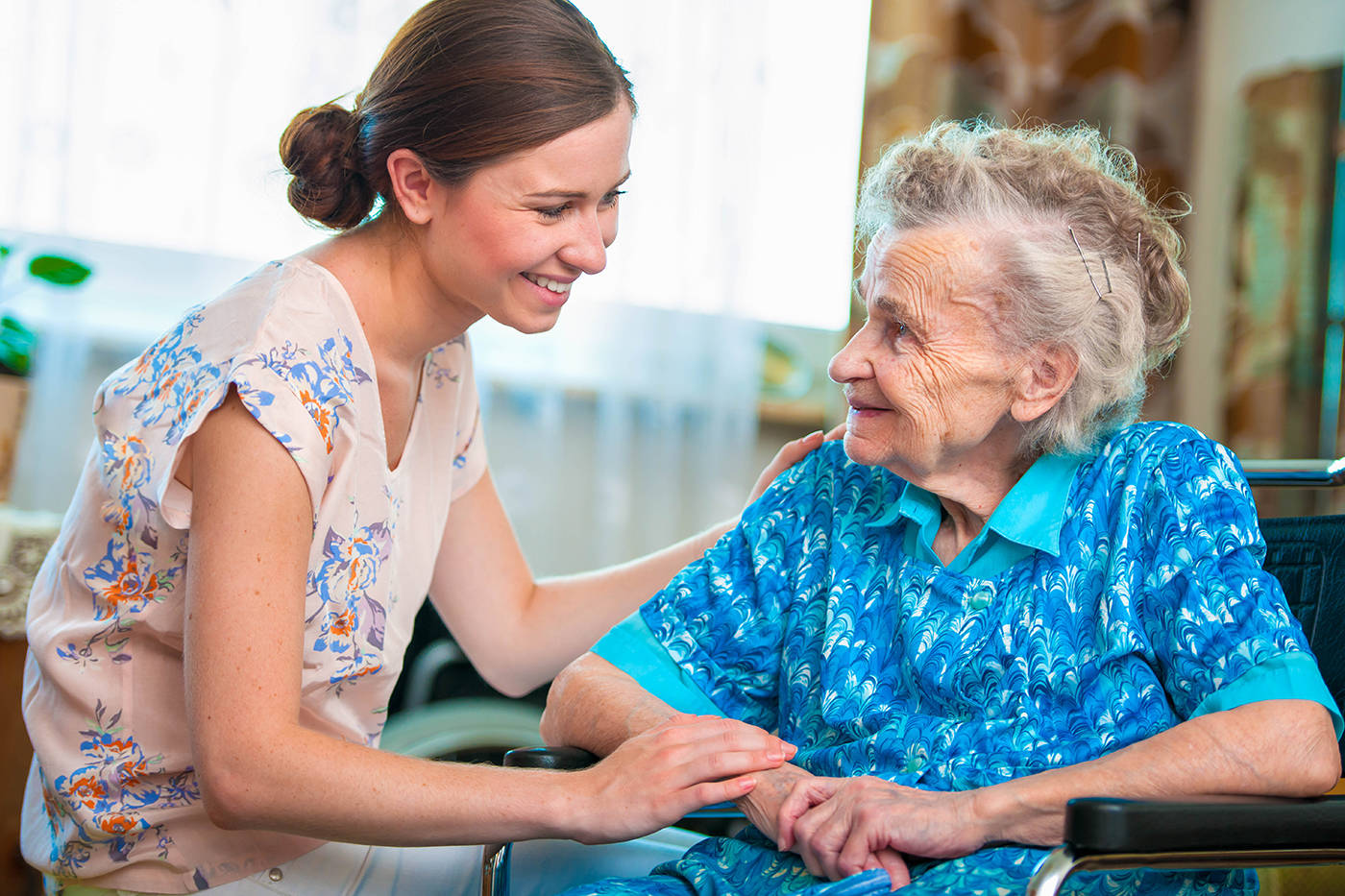 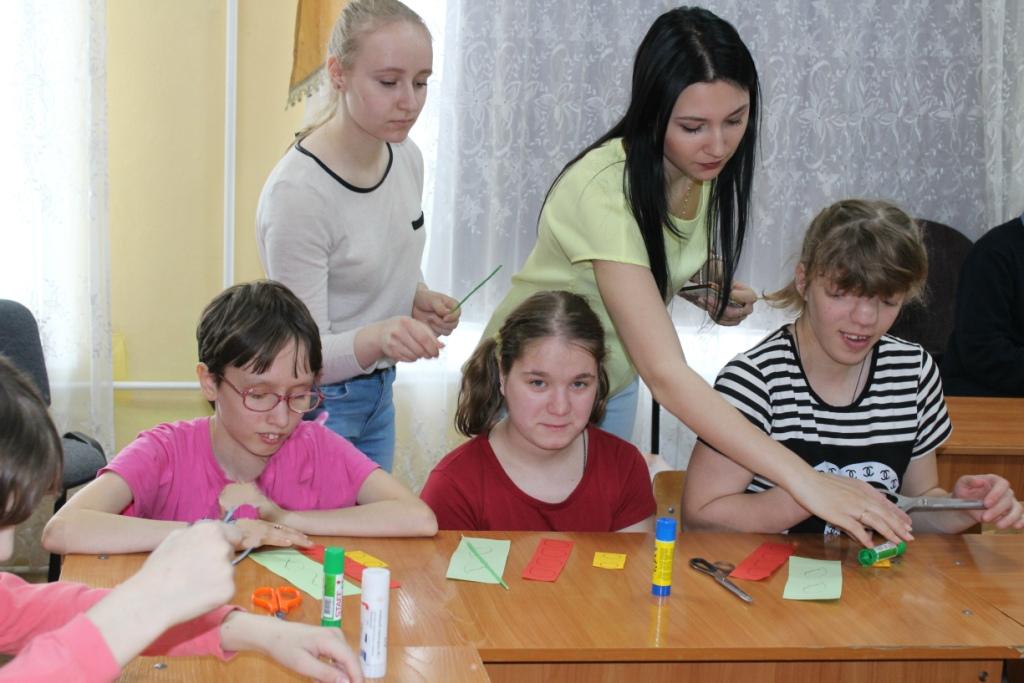 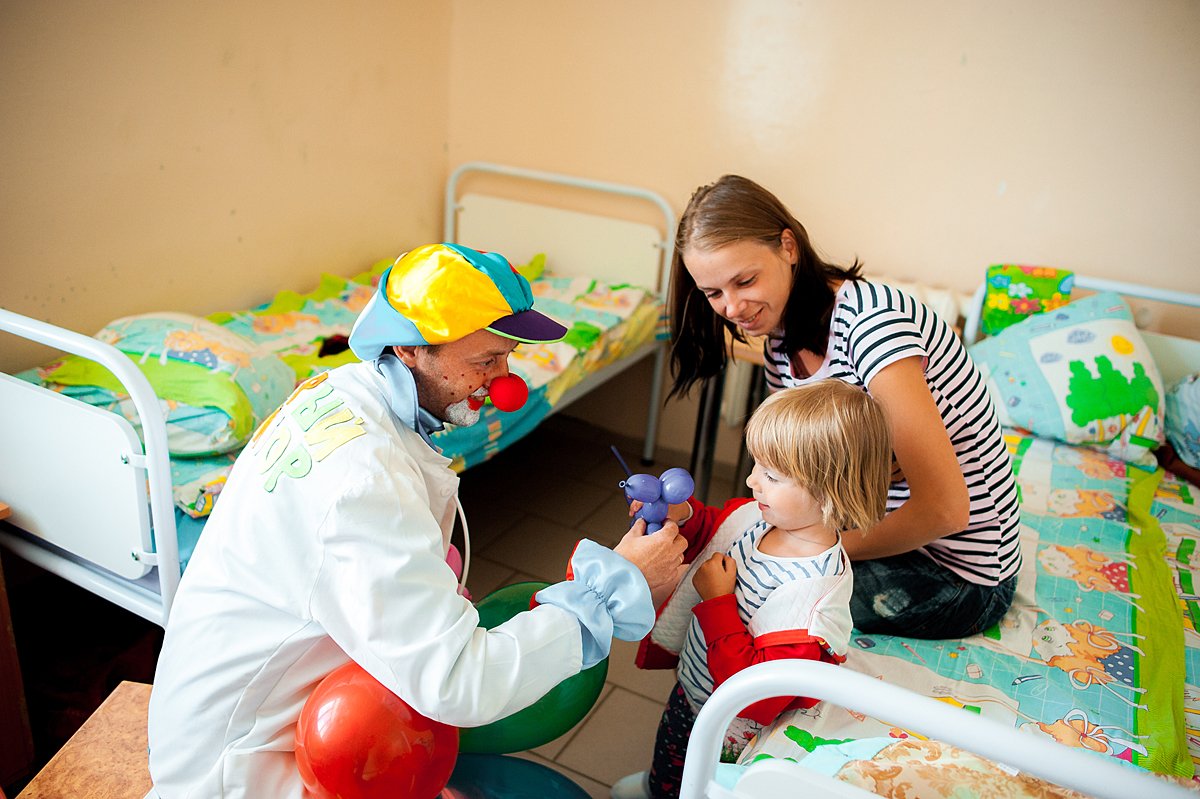 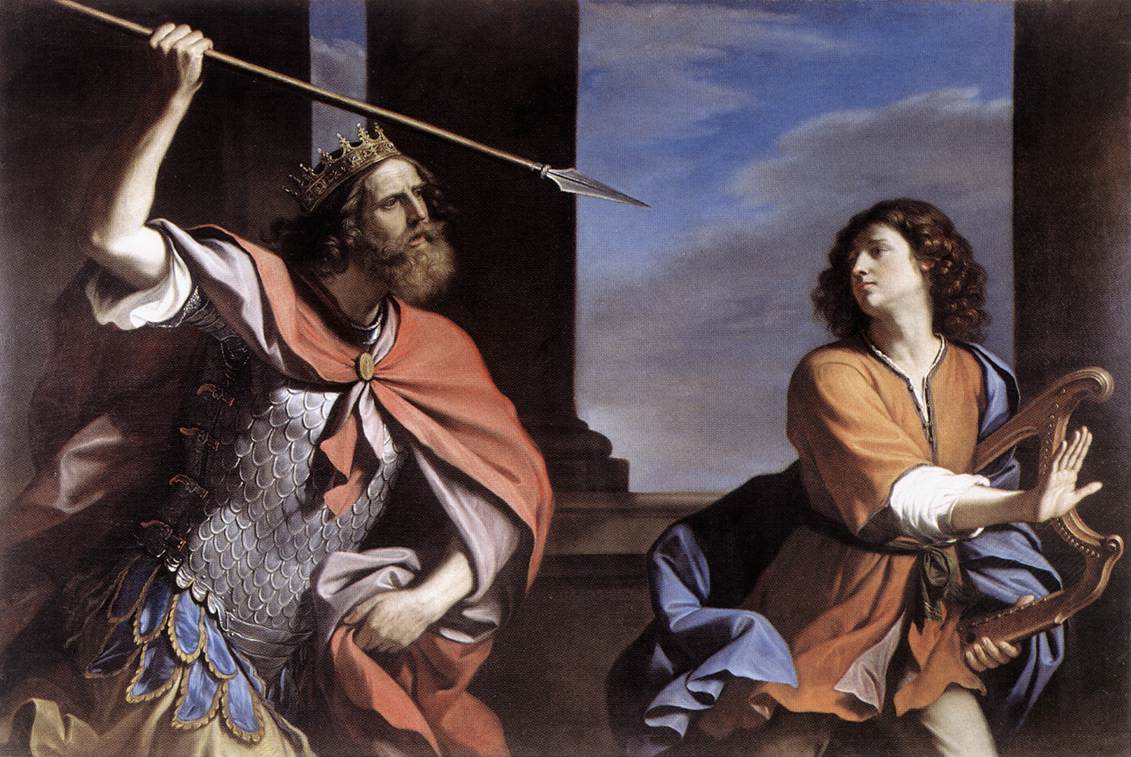 Саул и Давид
Откуда такая ненависть?
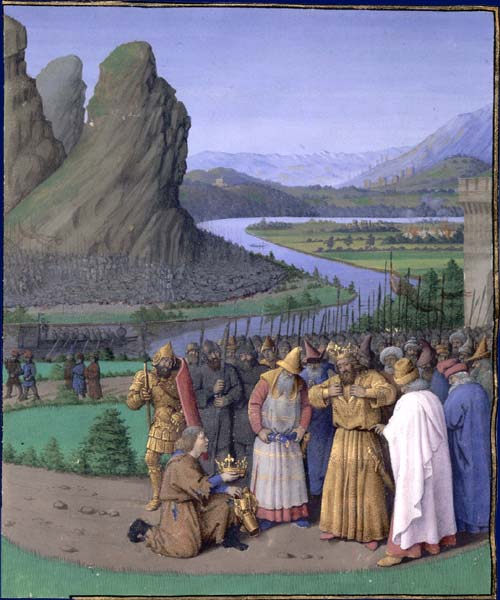 Милосердный Давид 
плачет по Саулу…
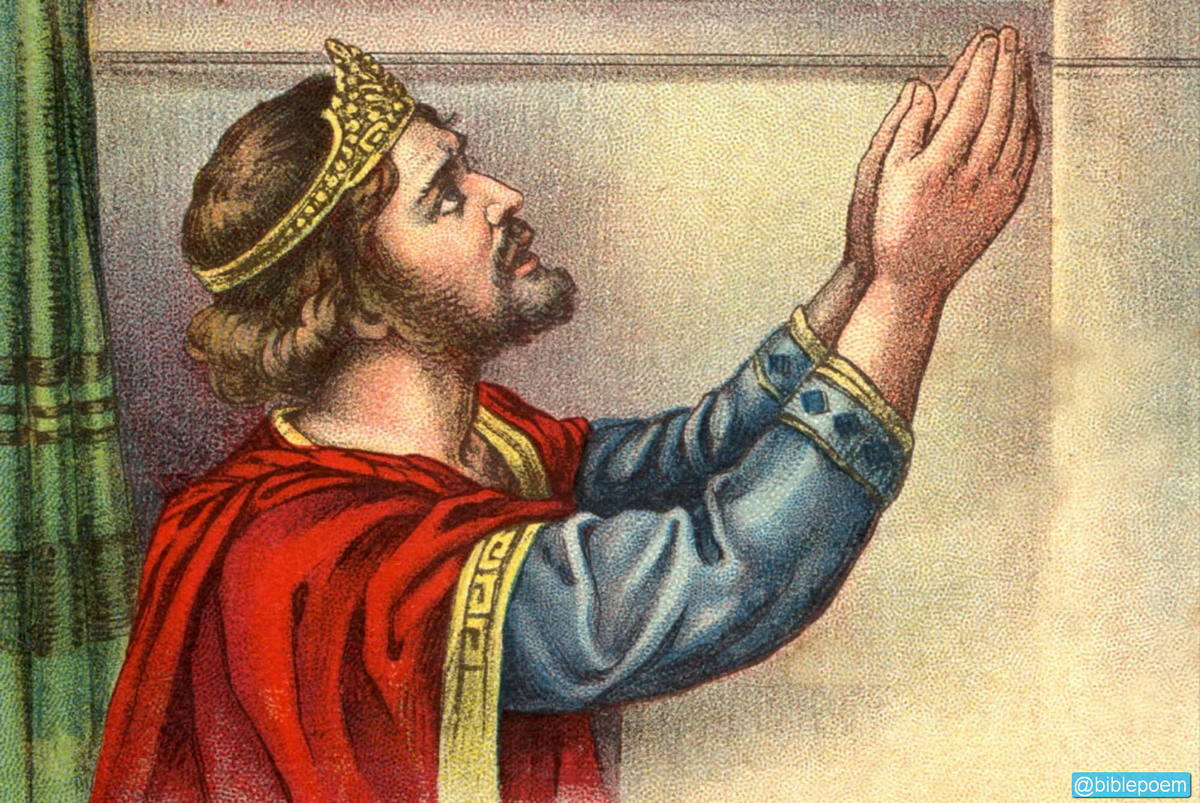 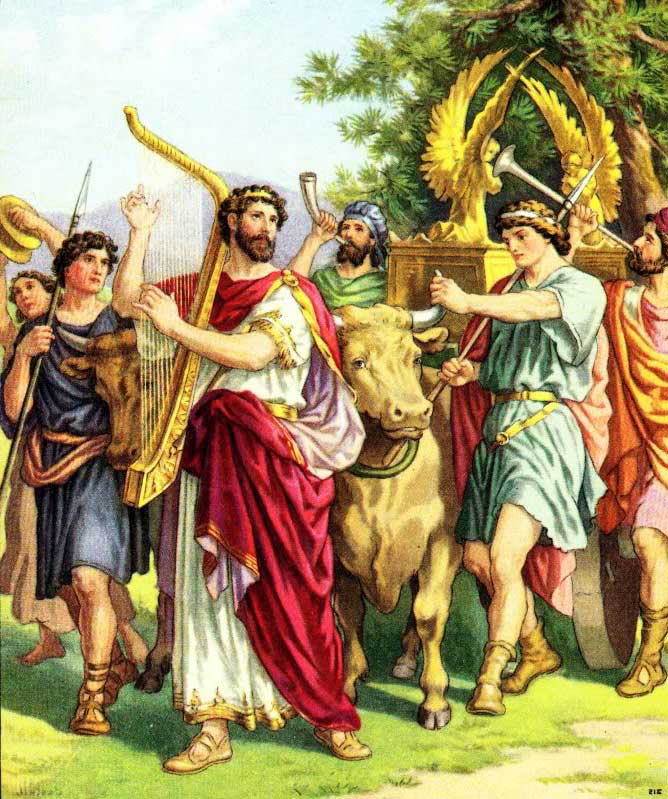 Давид 
радостно
везёт ковчег завета в Иерусалим-скую скинию
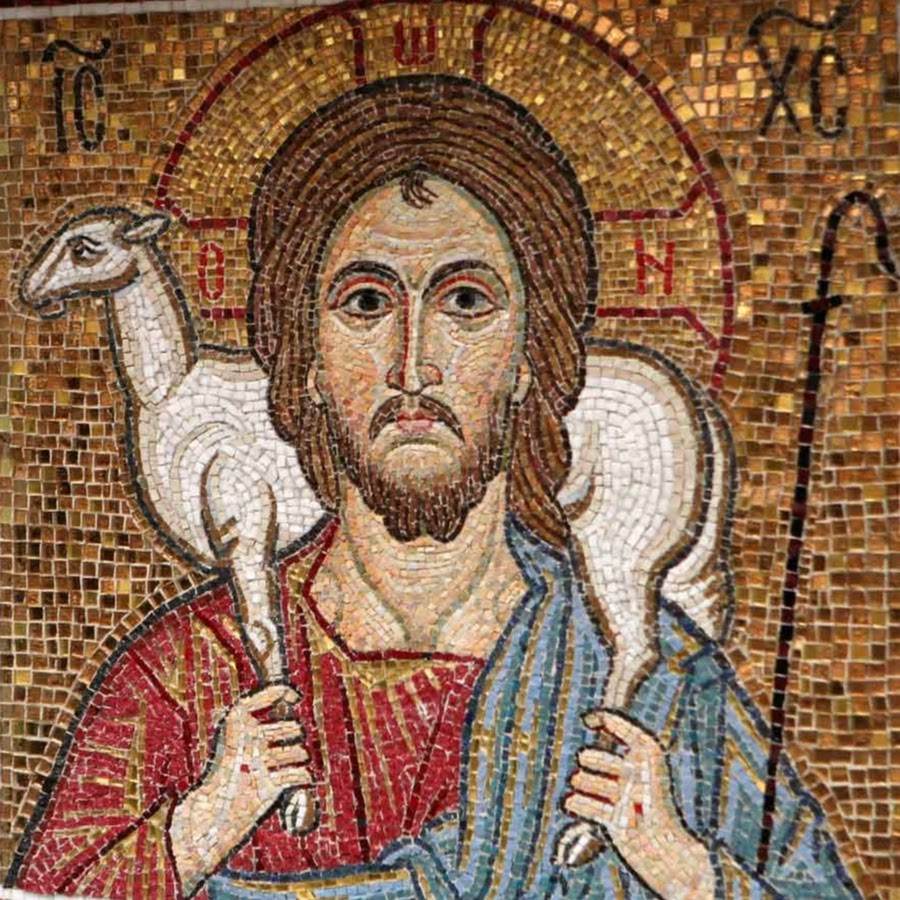 Вы слышали, что сказано древним: око за око и зуб за зуб. А Я говорю вам: не противься злому. Но кто ударит тебя в правую щеку твою, обрати к нему и другую.
Мф. 5, 38-39
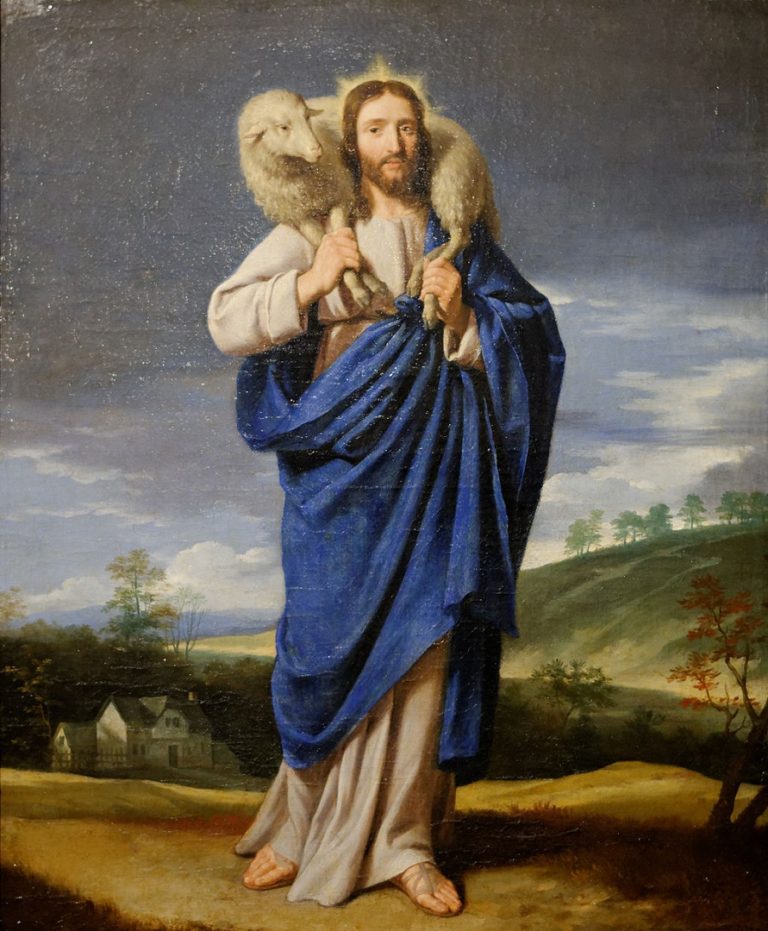 Блаженны милостивые, ибо они помилованы будут.
 Мф. 5, 7
Елисавета Феодоровна Романова
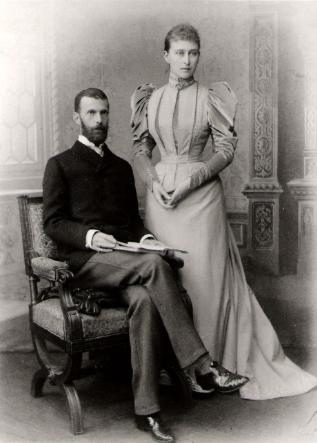 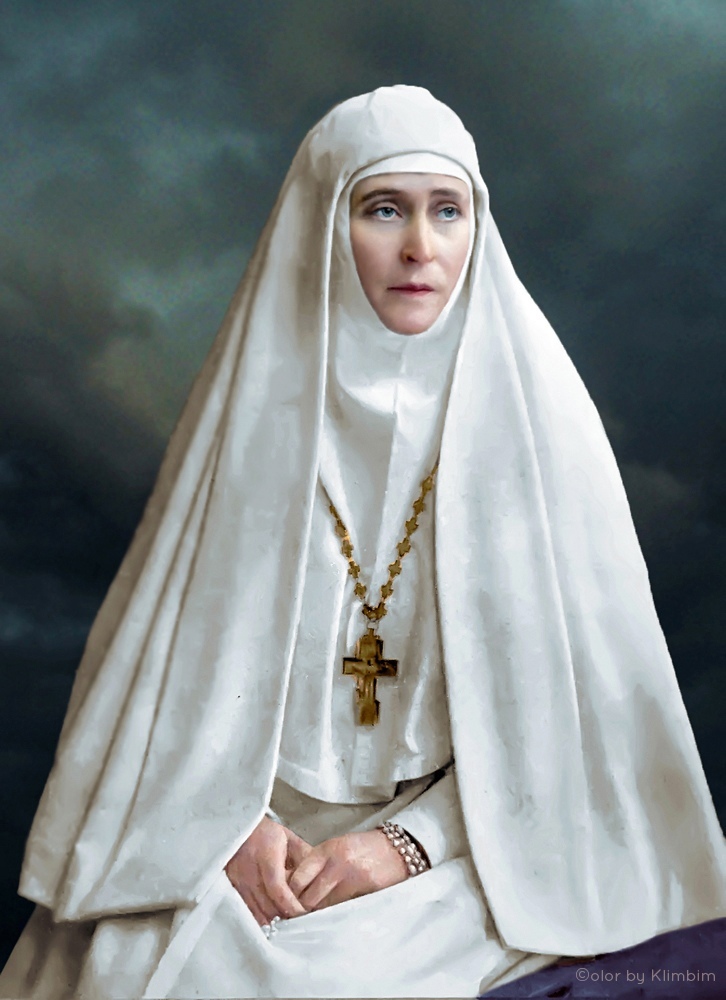 После гибели мужа простила террориста, подложившего бомбу в его карету, и подарила ему Евангелие. Продала всё своё имение и на эти деньги основала Марфо-Мариинскую обитель милосердия в Москве
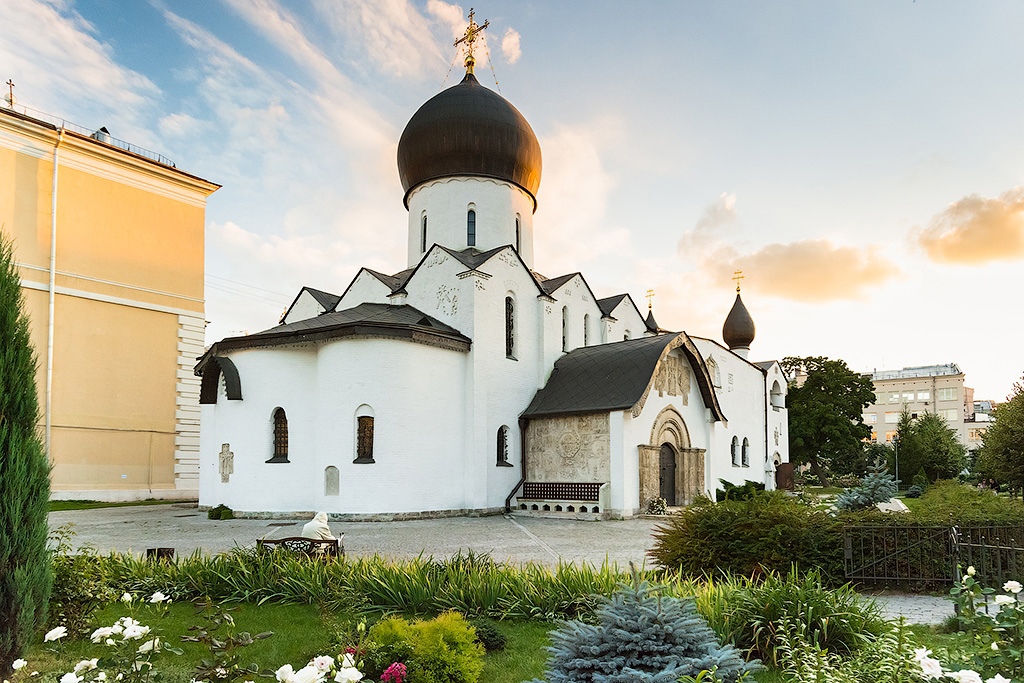 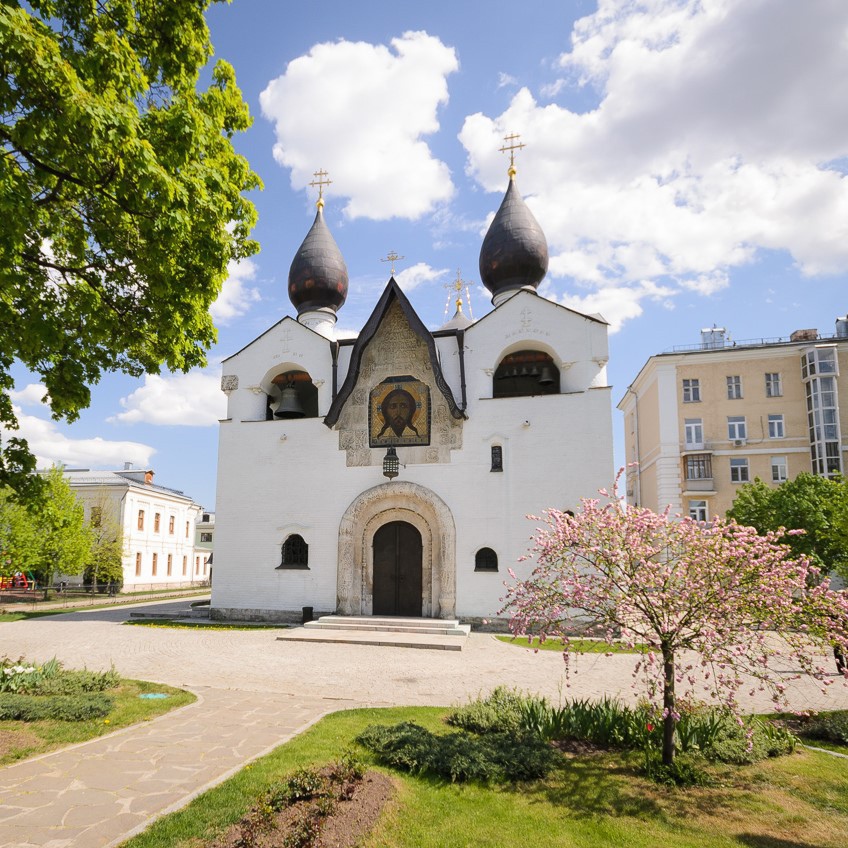 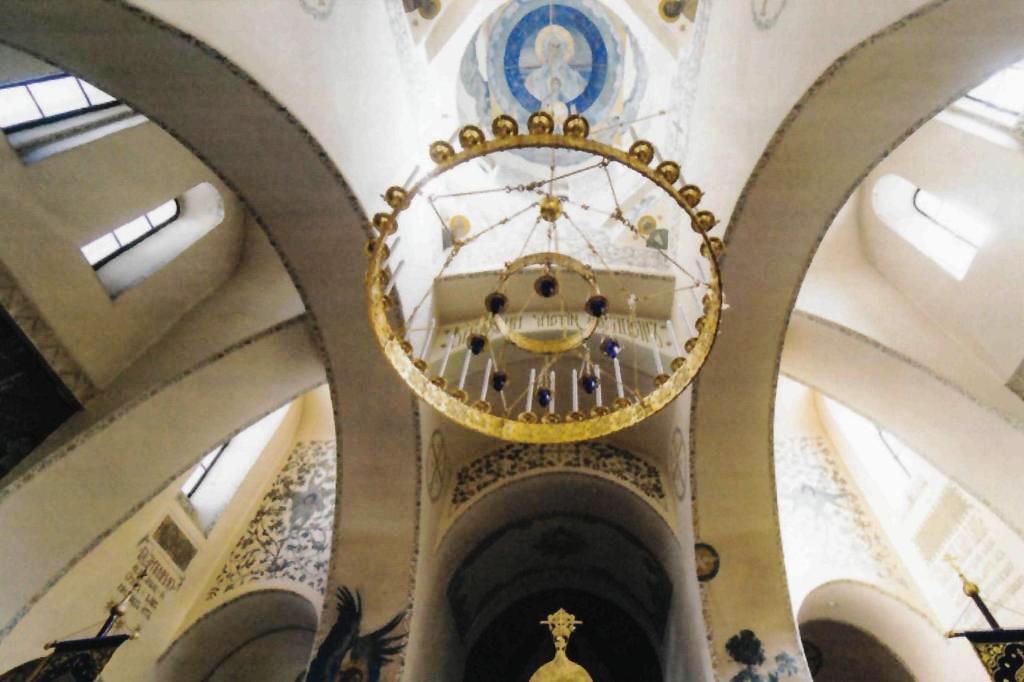 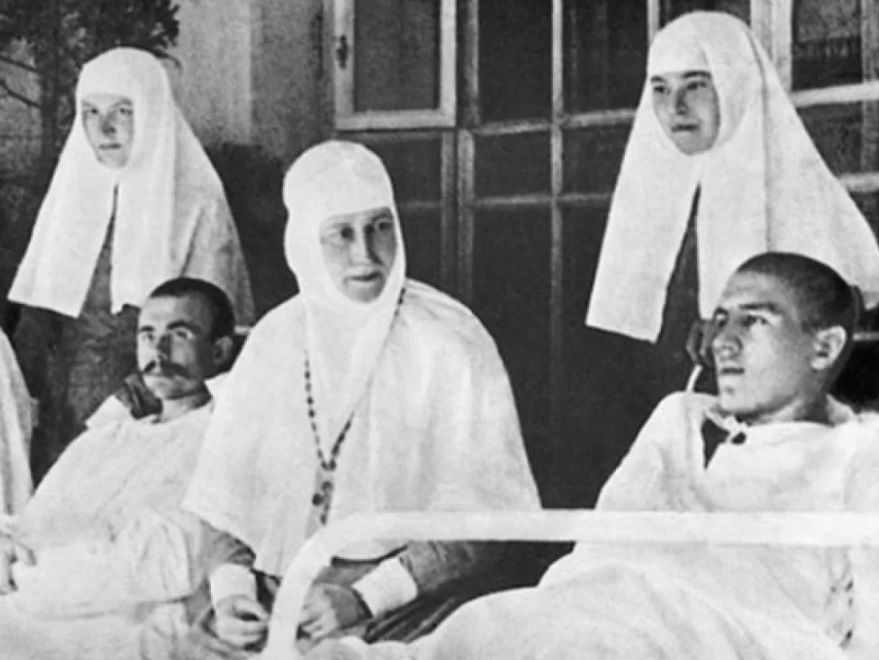 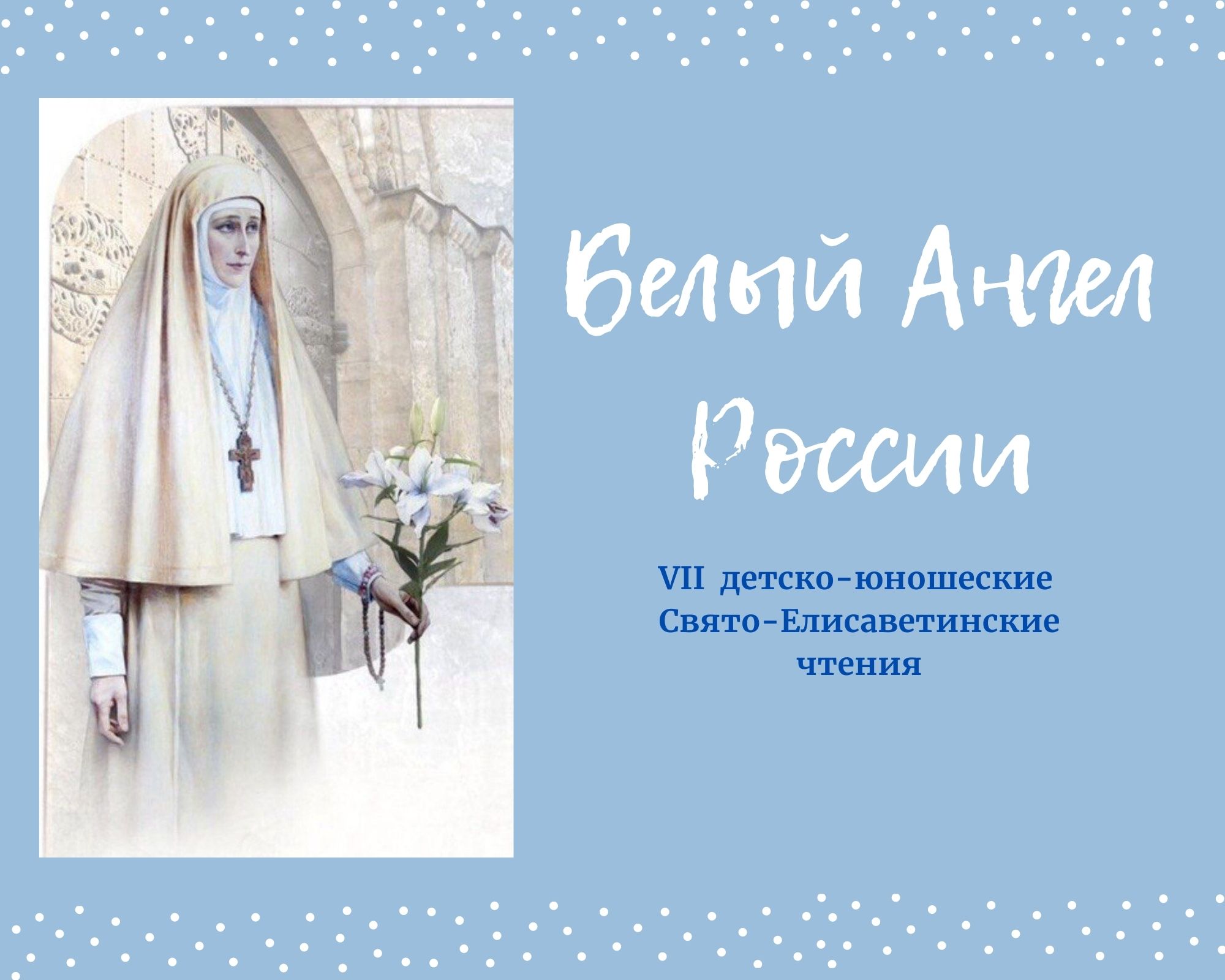 «Я оставляю блестящий мир, где я занимала блестящее положение, но вместе со всеми вами я восхожу в более великий мир – в мир бедных и страдающих»
Сретение Господне
«Ныне отпускаешь раба Твоего, Владыко, по слову Твоему, с миром, ибо видели очи мои спасение твое, которое Ты уготовал пред лицем всех народов, свет к просвещению язычников и славу народа Твоего Израиля» (Лк. 2, 29-32)
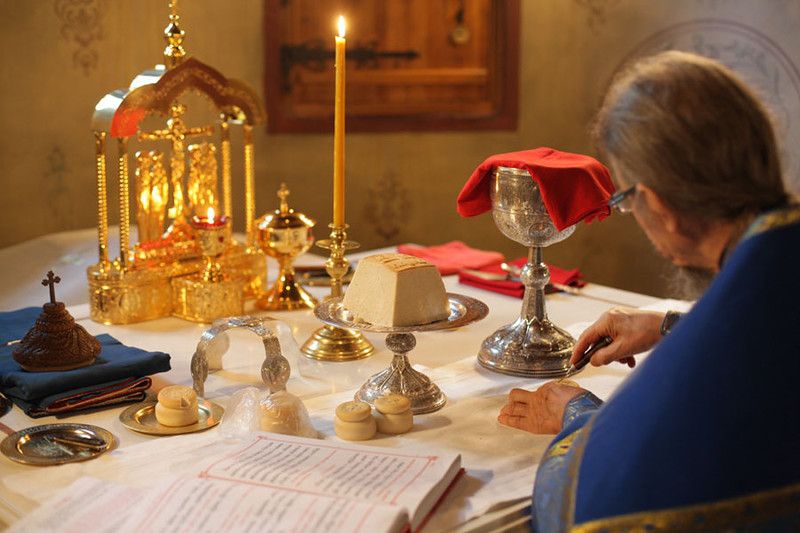 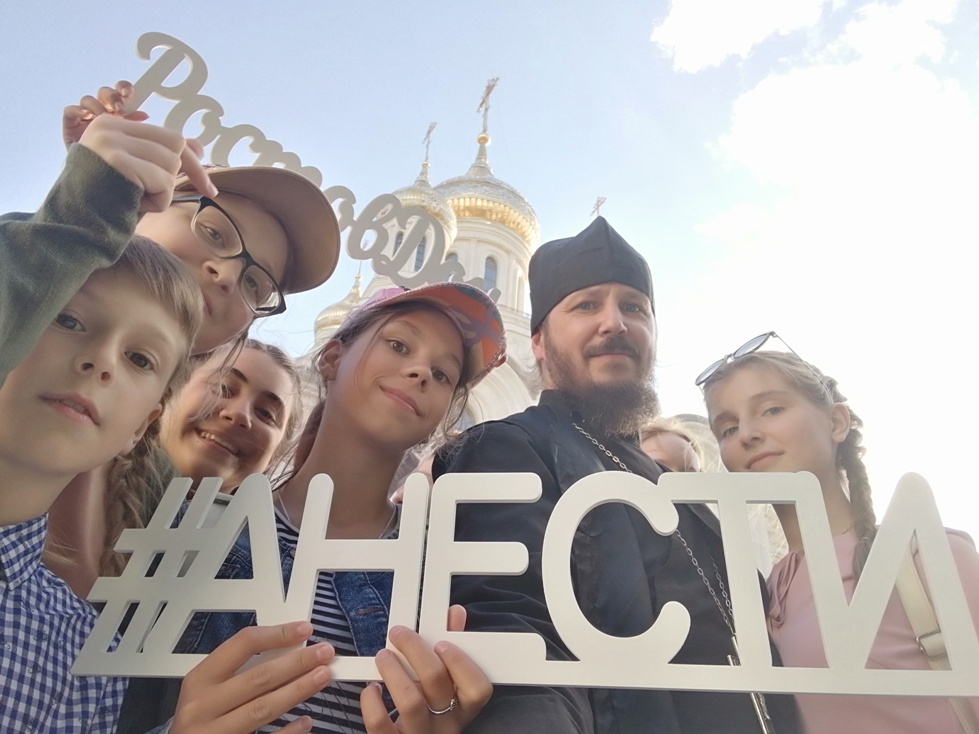 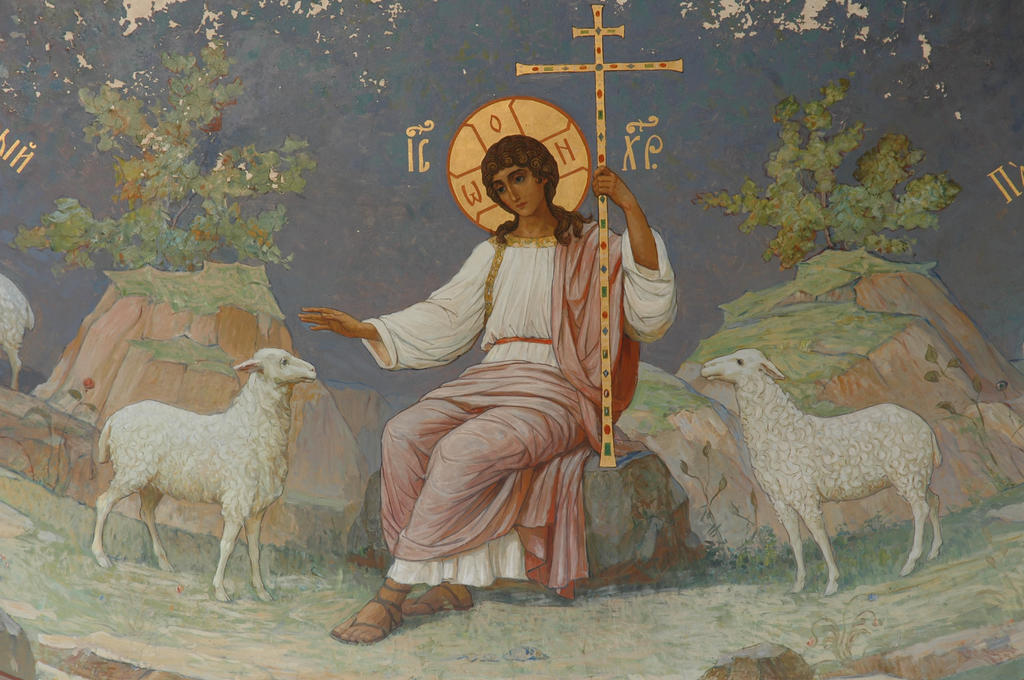 Молитесь за обижающих вас.
Иисус Христос (Мф. 5, 44)
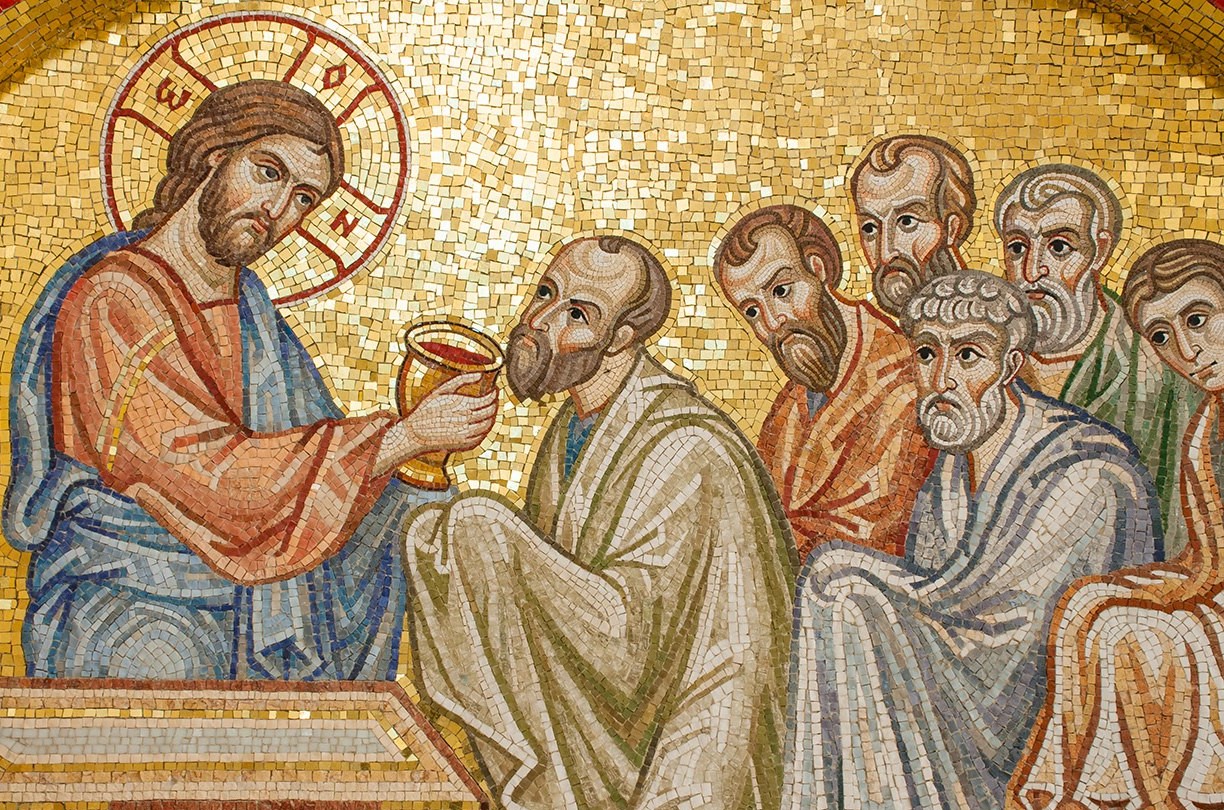 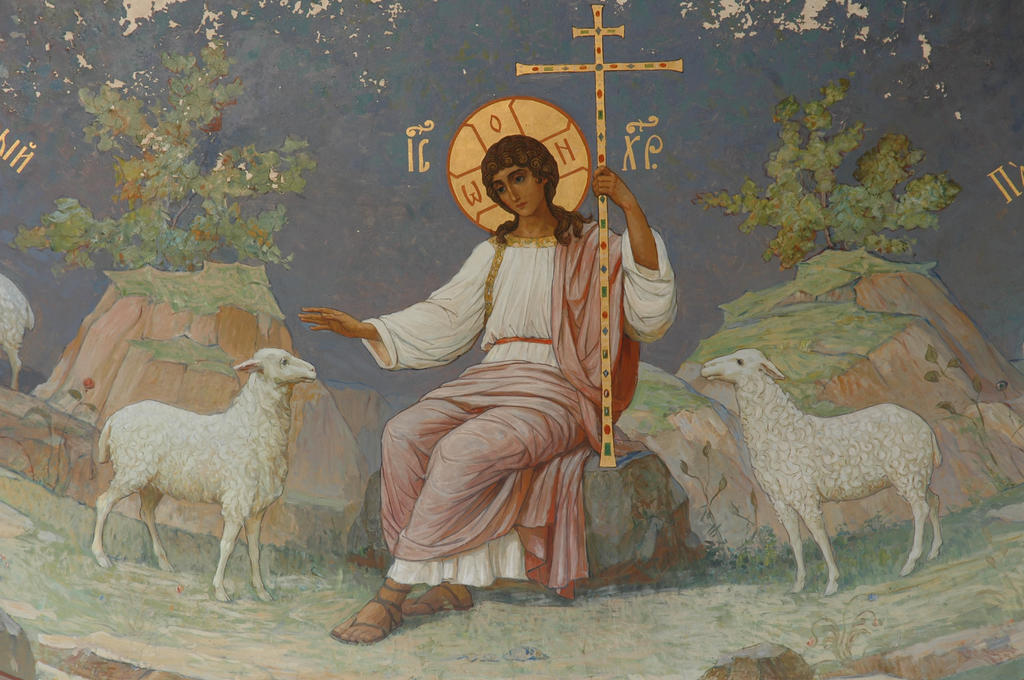 Ане́сти
Тема 16. Счастье милосердия
Вы узнали?
- зачем нужно помогать одноклассникам,
- как научиться любить врагов,
- когда человек по-настоящему счастлив.